小学低年级计算思维教学案例
排列顺序（Sequencing）
2年级的”计算思维/语言艺术”课
（不插电的计算思维教育）
排列顺序2年级的语言艺术课
课堂介绍
本堂课的活动集中在使用语言给出明确的指示 。

       最初的活动侧重于使用词汇,如向前/向后,左/右,可能还会联系度或角度(如直角),和采取的步骤的数量。

       扩展活动将这种提供指示的能力推广转化到不同的情境中。
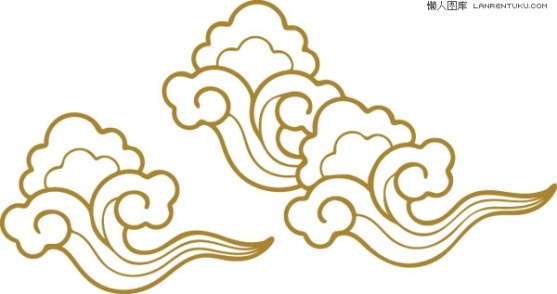 排列顺序2年级的语言艺术课
情景导入
活动始于陈述一个问题\情景:

     “我的眼睛累了,我不能看清楚。我不知道从我这里怎么到门那里。”

       这一活动作为课堂的热身或口头语言发展的一部分，关注左/右,向前/向后,等词汇。水平的复杂性取决于学生的发展水平和他们的写作能力。
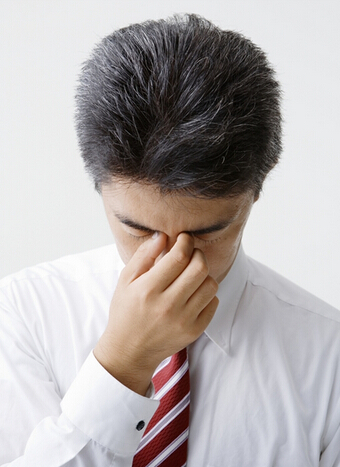 排列顺序2年级的语言艺术课
给指示
1、“请给我指示到达前面的门。我只会做你告诉我的.... Jorge,你能给第一个方向?“
 

2、鼓励学生提供他能够指导你的尽可能多的语言。让学生给你指示转的方向,左/右。如果学生有计算能力，要求学生估计在每个方向有多少步骤。

3、在最后达到目标（门）,要求学生重新说一遍所有的指示。
排列顺序2年级的语言艺术课
写指示
1、首先，把孩子们按两人一组一起 写指示，然后按指示付诸行动，一个做动作和一个检查。引导学生根据他们的经验修正指示。

2、堵住一条路径。让学生找到一个替代方法去门口。

3、要求学生找到去到门的三种不同的途径。评估哪一个是最快或最有效的途径。
排列顺序2年级的语言艺术课
扩展活动
让学生提供一系列明确的指示做其他任务。例如:

共同做一个午餐如花生酱和果冻三明治。

B. 描述做这些具体类型的数学问题的步骤。

C. 描述如何完成他们选择的一个特定任务——从刷牙到演奏一个乐器或执行一个特定的舞蹈动作。
排列顺序2年级的语言艺术课
强化
活动加强了排列顺序的能力和一系列不正确的步骤的影响。

       让学生能够逻辑地思考什么是第一,第二,第三发生的，对完成任务是至关重要的。

       让学生在条件改变的情况下，找到替代的方式来完成同样的事情。
排列顺序2年级的语言艺术课
策略
利用角色扮演活动是一种以学生为中心的活动。

       这个活动要求成人(即学生的合作伙伴)遵循指示，按照学生的指示行动。

      允许孩子创建替代或修复序列中错误的指示，让学生学会创造性地解决问题是至关重要的。

       扩展活动可以独立练习,也可以按组，或个人在家里举行。
排列顺序2年级的语言艺术课
该堂课包含的计算思维技能：
▪通过算法思想（一系列有序的步骤），制定出自动化的解决方案。

▪识别、分析和执行可能的解决方案，旨在达到步骤与资源的最有效的整合。

▪将这个问题解决过程一般化, 转化到各种各样的问题中。

▪对歧义（不确定性或模糊事物）的承受力。
排列顺序2年级的语言艺术课
评价：结果\证据
Outcomes:（结果）
学生能够提供一组连续的指示完成一个任务。

Evidence:（证据）
1、任务最终被执行。
2、当给出的指示或步骤的顺序是不正确时，学生能进行修改。
3、在受到质疑时,学生能够找到一个更直接的方法来完成这项任务。或者,如果原来的指示是准确的,学生能够提供另一种方式,解释为什么一开始选择的不是最有效或直接的。
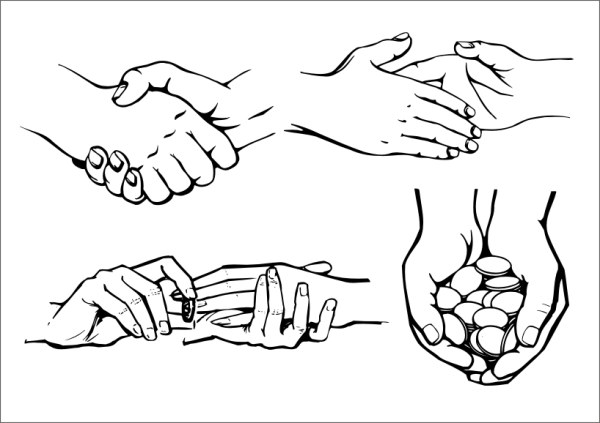 谢 谢
欢迎各位老师批评指正！